HEAL NOW – Kooperációs Dokumentum (HU)
HEAL NOW – Kooperationsagenda (HU)
Tóth Dóra
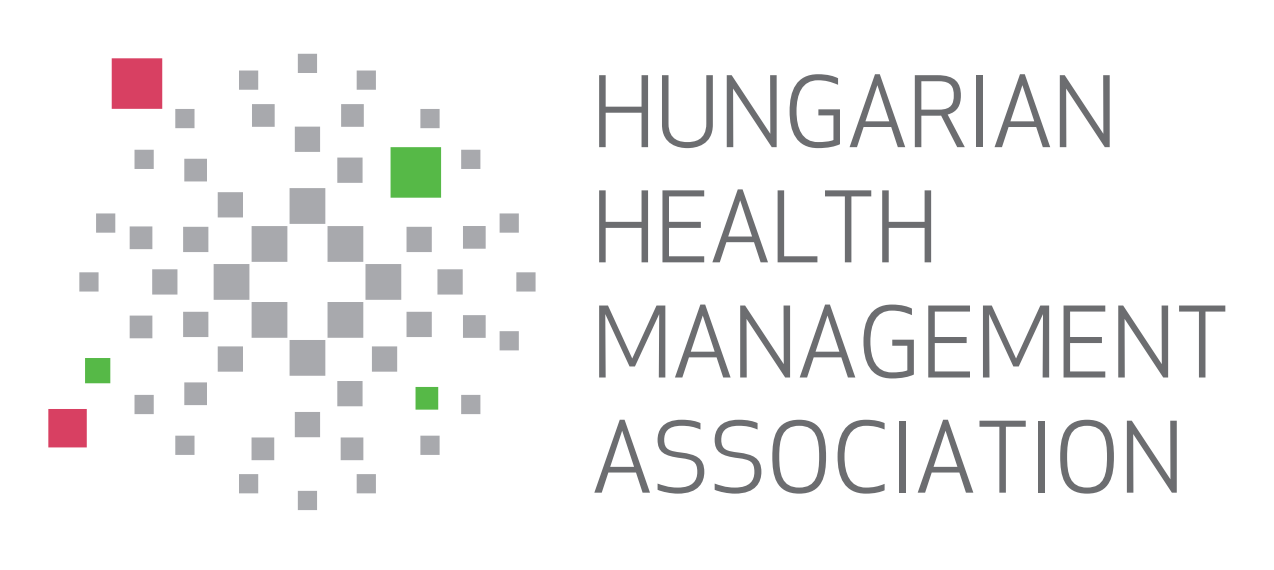 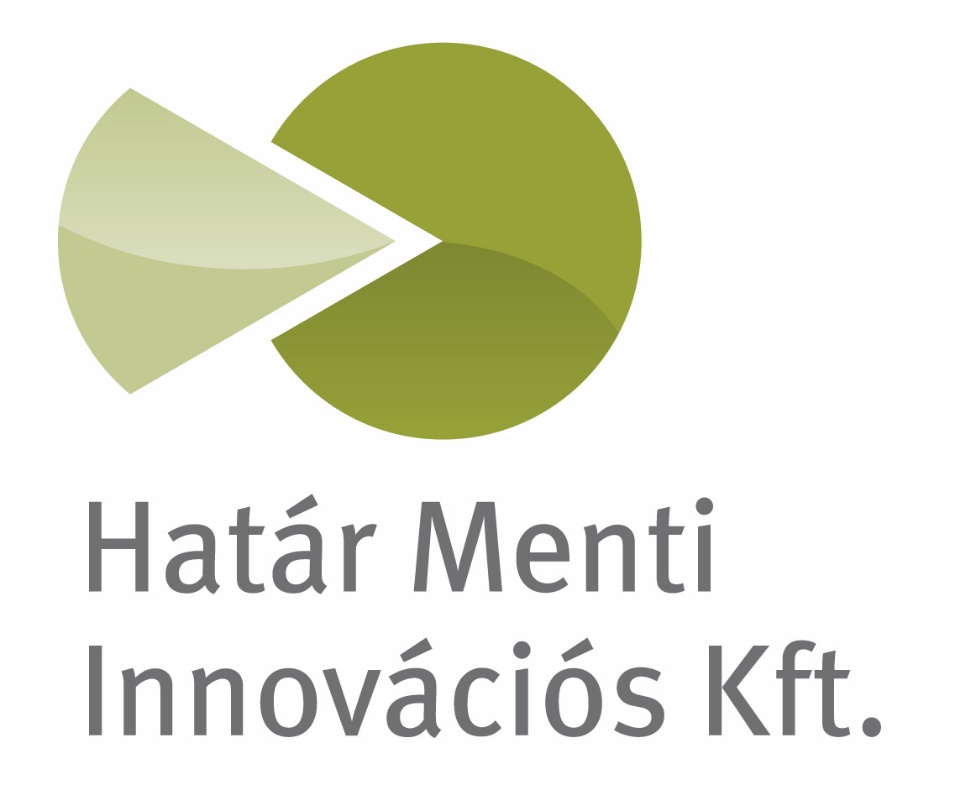 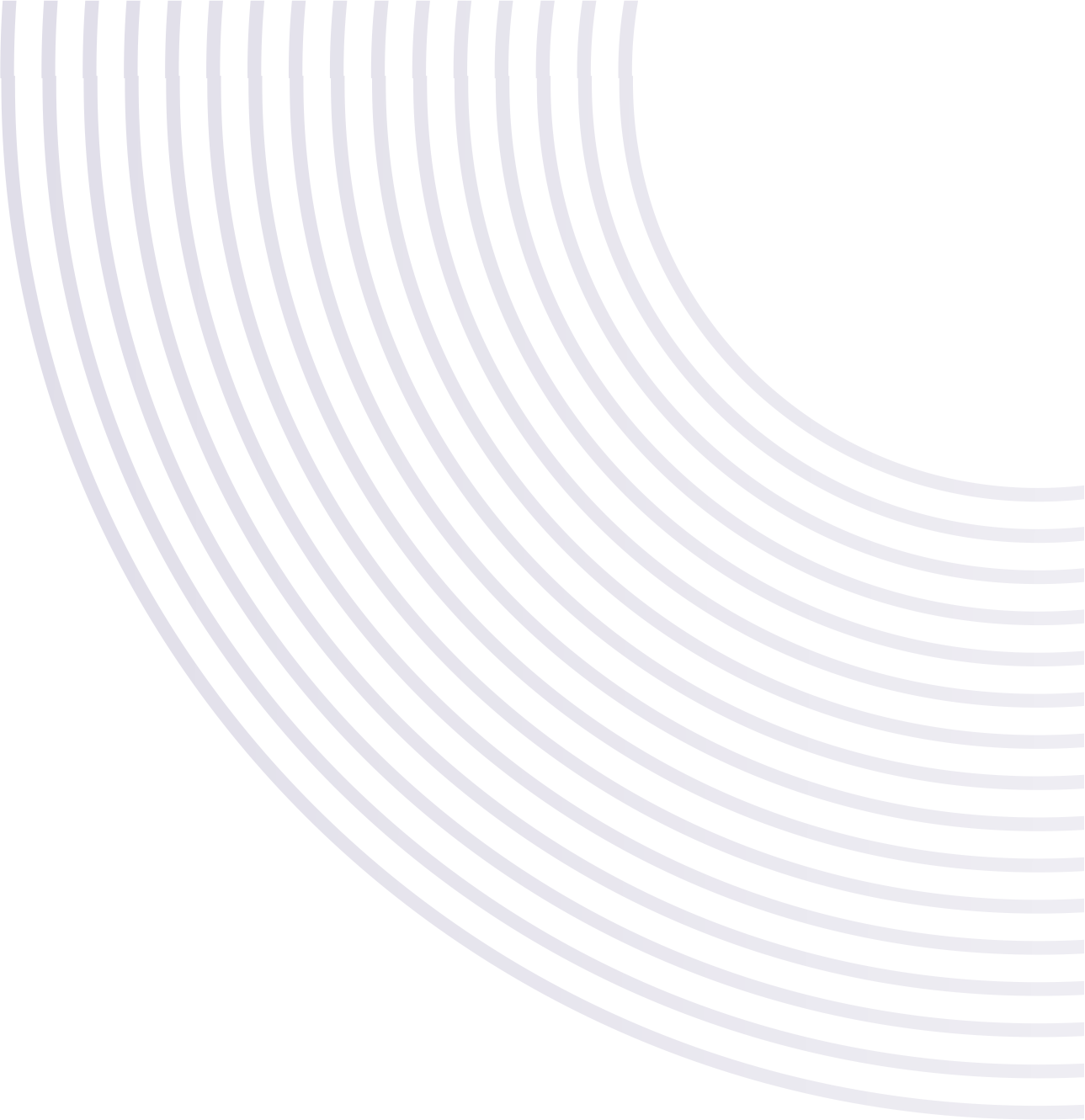 Magyar szakértői csapatUngarisches Expertenteam
MEMT / Ungarischer Verband für Gesundheitsmanagement:  
egészségügyi menedzsment / Gesundheitsmanagement
egészségügyi szakértelem, rendszerismeret / Gesundheitskompetenz, Systemwissen


HMI: 
határmenti demográfiai szakértelem / grenzüberschreitendes demographisches Fachwissen
Jogszabályi környezet feltárása / Erkundung des rechtlichen Umfelds
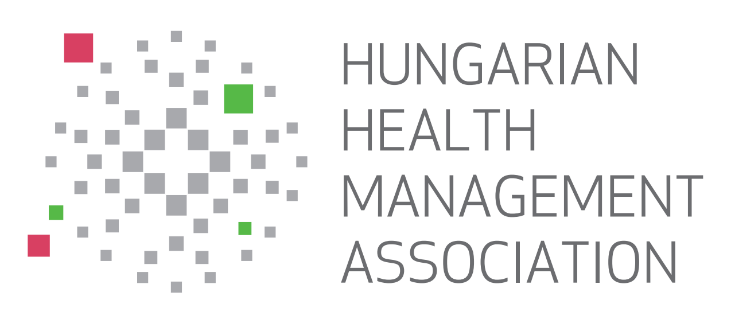 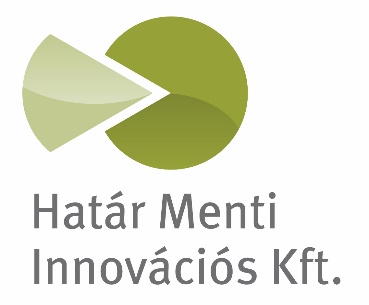 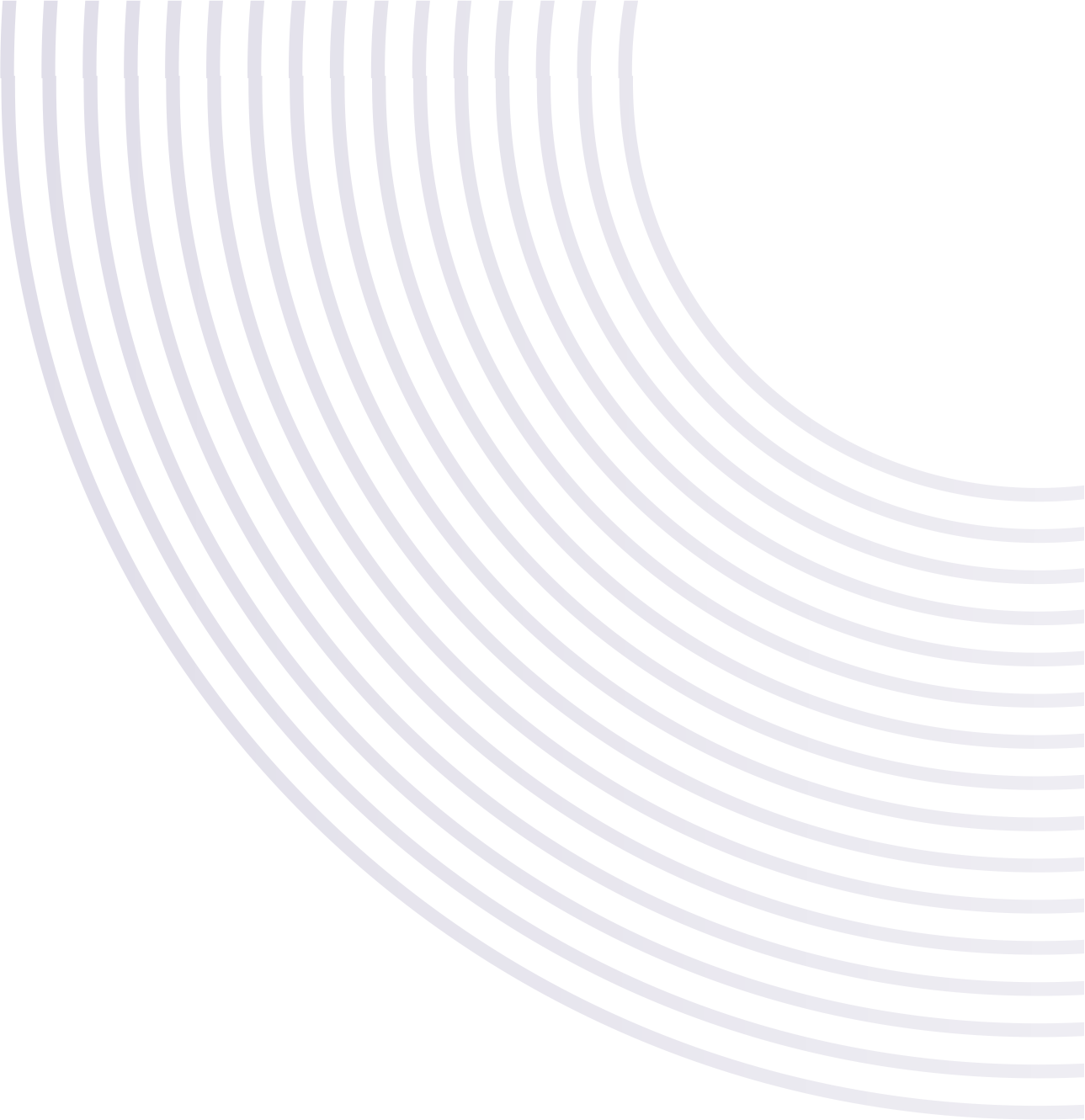 Cooperation Agenda lépéseiDer Weg zur Kooperationsagenda
Szakirodalom kutatás előkészítése- módszertan meghatározás, kulcsszavak, adatbázisok, priorizálás / Literaturrecherche – Definition der Methodik, Datenbanken, Priorisierung
Nyers adatok leválogatása, adatszerkezet meghatározása / Extraktion von Rohdaten, Definition der Datenstruktur
Katasztertérkép kialakítása / Entwicklung einer Katasterkarte
Mélyinterjú kérdések előkészítése- tartalmi váz, konkrét kérdések, interjú alanyok kijelölése / Vorbereitung für Tiefeninterviews – inhaltliche Gliederung, Fragen, Auswahl der zu befragenden
Mélyinterjúk elkészítése személyesen / persönliche Durchführung der Tiefeninterviews
Interjúk feldolgozása, összegzése / Auswertung und Zusammenfassung der Interviews
Szocio-ökonómiai indikátorok meghatározása- szükséges adatkörök leválogatása / Ermittlung von sozioökonomischen Indikatoren – Auswahl der notwendigen Datensätze
Adatok kiértékelése, vizualizálása, összehasonlítása / Auswertung, Visualisierung, Vergleich
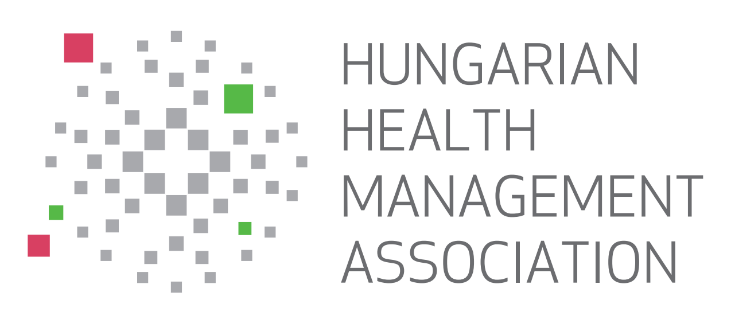 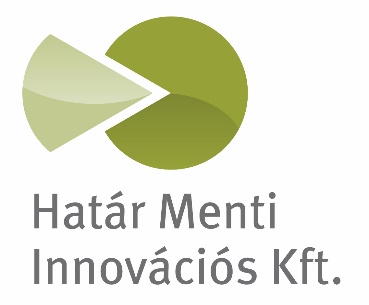 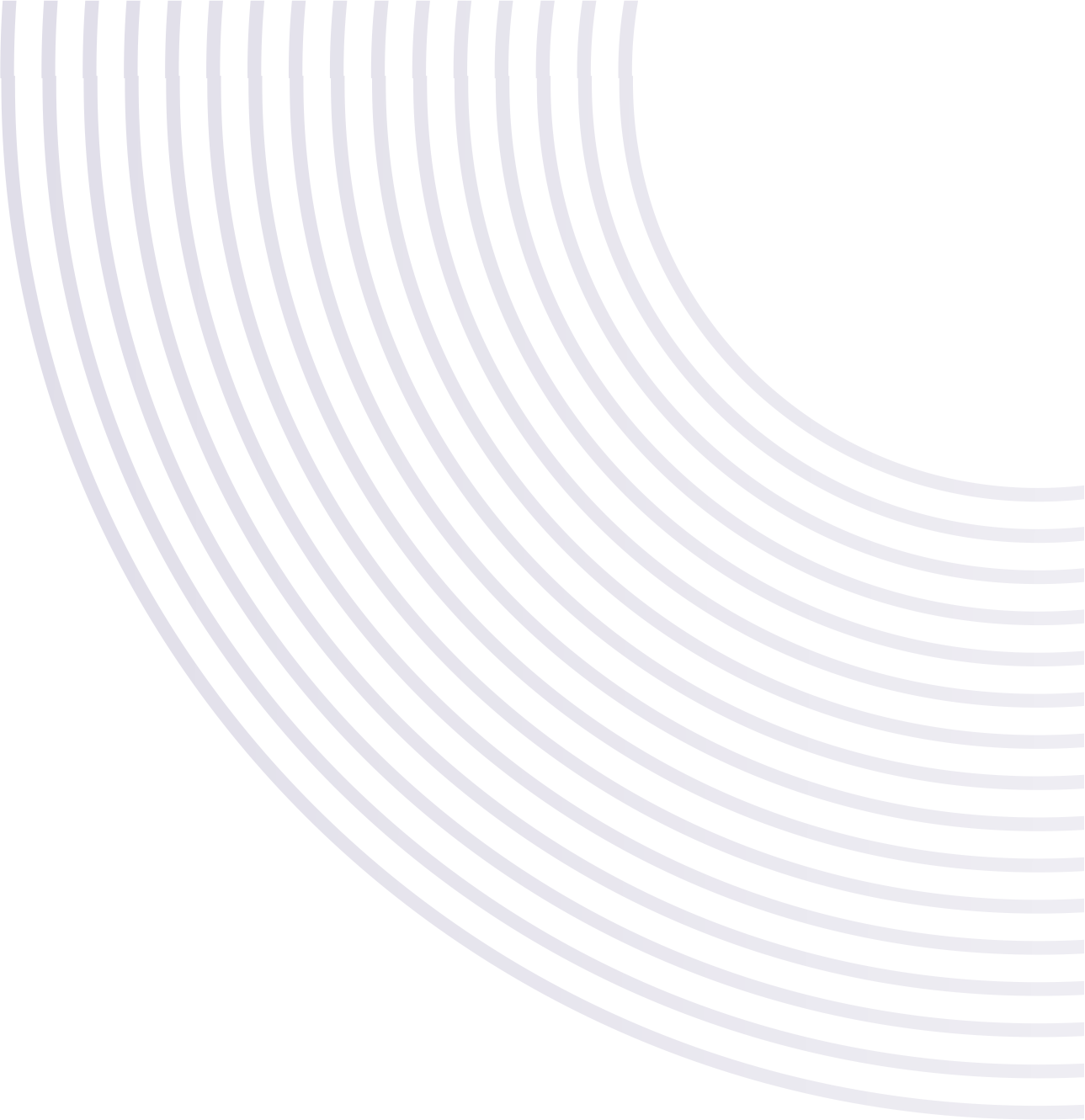 Cooperation Agenda tartalmaInhalt der Kooperationsagenda
A HATÁR MENTI RÉGIÓ EGÉSZSÉGÜGYI ÉS SZOCIÁLIS KÖRÜLMÉNYEI / sozioökonomische Merkmale der Grenzregion 
1.1.1 A határtérség demográfiai jellemzői / demographische Merkmale
A következő mutatók, indikátorok vizsgálata / Untersuchung folgender Indikatoren:
 népességszám nem és korcsoportok szerint / Bevölkerung nach Alter und Geschlecht
 születési arányszám / Geburtenrate
 halálozási arányszám, teljes termékenységi ráta / Sterberate, Fruchtbarkeitsrate
 természetes népszaporulat / natürliches Bevölkerungswachstum
 öregedési index / Alterungsindex
 teljes függőségi ráta / Gesamtabhängigkeitsquote
 migrációs ráta / Migrationsrate
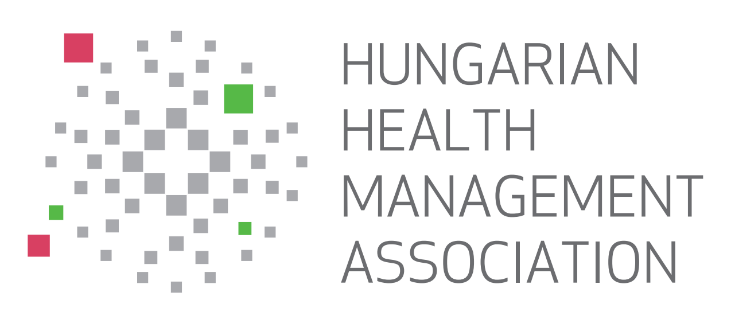 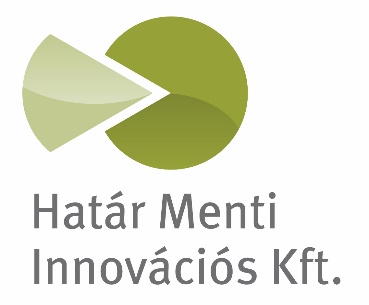 Demográfiai adatokDemographische Daten
A 2020. év végi adatok szerint a Nyugat-Dunántúlon összesen 989.476 fő él. / Ende 2020 leben laut Statistik 989.476 Personen in Westtransdanubien.
A három magyarországi NUTS3 régió (a továbbiakban: megyék) közül Győr-Moson-Sopron megye ad otthont a határ menti régió magyar oldalán élő lakosság közel felének (462.474 fő). / Von den drei angrenzenden Komitaten lebt fast die Hälfte der ungarischen Grenzbevölkerung im Komitat Györ-Moson-Sopron.
Vas megyében 251.719 fő, Zala megyében 275.283 fő él. / Das Komitat Vas hat 251.719 und das Komitat Zala 275.283 Einwohner.
A 2016 és 2020 közötti időszakban, a népesség regionális szinten stagnált, de megyénként változott a népességszám. Győr-Moson Sopron megye népességnövekedést könyvelhetett el, míg Vas megyében 1%-kal csökkent a lakosság száma Zala megyében 2,1-al a vizsgált 5 év alatt. / Von 2016 – 2020 stagnierte die Bevölkerungszahl im Land, variierte aber je nach Komitat. Während die Zahl in Vas (1%) und Zala (2,1%) abnahm, stieg sie in GMS.
Demográfiai statisztikákDemographische Statistik
Demográfiai statisztikákDemographische Statistik
Demográfiai statisztikákDemographische Statistik
A magyar határ menti térség lakosságának életszínvonala / Lebensstandard der in der Grenzregion lebenden ungarischen Bevölkerung
Az életszínvonal és az azt meghatározó társadalmi, anyagi és életmódbeli tényezők komoly hatással vannak az adott népesség egészségi állapotára. / Der Lebensstandard mitsamt der sozialen, materiellen und lebensstilbezogenen Faktoren haben einen großen Einfluss auf den Gesundheitszustand bestimmter Bevölkerungsgruppen.
Egyértelműen kimutatható pozitív kapcsolat az oktatás és a gazdasági, társadalmi, fizikai és mentális jólét között. / Es besteht ein positiv korrelierender Zusammenhang zwischen Bildung und wirtschaftlichem, sozialem, körperlichem und geistigem Wohlbefinden.
Az egyik leggyakrabban használt - bár erősen gazdaságcentrikus - mutató a társadalmi-gazdasági jólét mérésére az egy főre jutó bruttó hozzáadott érték (PPP). / Einer der am häufigsten verwendeten Indikatoren zur Messung des sozioökonomischen Wohlstands ist die Bruttowertschöpfung pro Kopf.
Az életszínvonalhoz még hozzátartozik a munkanélküli. / Die Arbeitslosenquote wirkt sich auch auf den Lebensstandard aus.
Életszínvonal statisztikákStatistik zum Lebensstandard
Életszínvonal statisztikákStatistik zum Lebensstandard
Életszínvonal statisztikákStatistik zum Lebensstandard
2. Az osztrák-magyar határtérségben működő köz- és magán egészségügyi ellátórendszer intézményi struktúrájának bemutatása / Darstellung der institutionellen Struktur des Gesundheitswesens (öffentlich und privat) in der österreichisch-ungarischen Grenzregion
Ebben a fejezetben kerül sor az egészségügyi ellátás intézményi struktúrájának felmérésére a határtérségre vonatkozóan, beleértve a járóbeteg, illetve a fekvőbeteg szakellátást, a magán- és állami létesítményeket, a kapcsolódó kapacitásokat, továbbá a jelenlegi egészségügyi infrastruktúra elérhetőségét. / Dieses Kapitel beschreibt die institutionelle Struktur der Gesundheitsversorgung, einschließlich der ambulanten und stationären spezialisierten Versorgung, der privaten und öffentlichen Einrichtungen inklusive Kapazitäten und Verfügbarkeit der Infrastruktur.
 A két központi téma a sürgősségi ellátás és a betegszállítás (mentés). / Die beiden zentralen Themen sind die Notfallversorgung und der Patiententransport (Krankenwagen).
Várható élettartam, leggyakoribb betegségek, fő egészségügyi ellátókLebenserwartung, häufigste Erkrankungen, wichtigste Gesundheitsdienstleister
Az adatok szerint a várható élettartam - mind a férfi, mind a női népességben a regionális szinten - 2001 és 2019 között valamivel magasabb, mint az ország más részein. / Die Daten zeigen, dass die Lebenserwartung im Grenzraum zwischen 2001 und 2019 leicht höher ist als in anderen Teilen des Landes.
 A várható életévek folyamatosan Győr-Moson-Sopron megyében a legmagasabbak a vizsgált megyék közül. / Die Lebenserwartung im Komitat Györ-Moson-Sopron ist dabei am höchsten.
Ezzel szemben, ha összehasonlítjuk az adatokat az osztrák országos statisztikákkal, akkor egyértelmű, hogy a magyarországi rész nagy lemaradással rendelkezik (az osztrák adatok Burgenlandban és Alsó-Ausztriában tartalmazhatnak némi eltérést az országos számokhoz képest). / Verglichen mit nationalen Statistiken Österreichs zeigt sich jedoch, dass der ungarische Teil weit hinterherhinkt (leichte Datendiskrepanzen auf nationaler/regionaler Ebene in Österreich möglich).
Várható élettartamLebenserwartung
5 leggyakoribb megbetegedésDie 5 häufigsten Erkrankungen
Kórházak és kapacitásukKrankenhäuser und ihre Kapazitäten
Összesen 12 kórház van az elemzésbe bevont Magyar Határmenti Régióban, amely a már említett NUTS-3 régiókból áll, regionálisan az alábbiak szerint megoszolva. 2020-tól ezek a kórházak összesen 7 122 kórházi ágyat biztosítanak, ami körülbelül 7,1 ágynak felel meg 1000 lakosra vetítve. / In der einbezogenen Grenzregion gibt es auf ungarischer Seite insgesamt 12 Krankenhäuser, welche sich wie untenstehend verteilen. Mit Stand 2020 stellen diese insgesamt 7.122 Betten bereit, was etwa 7,1 Betten/100 Einwohner entspricht.
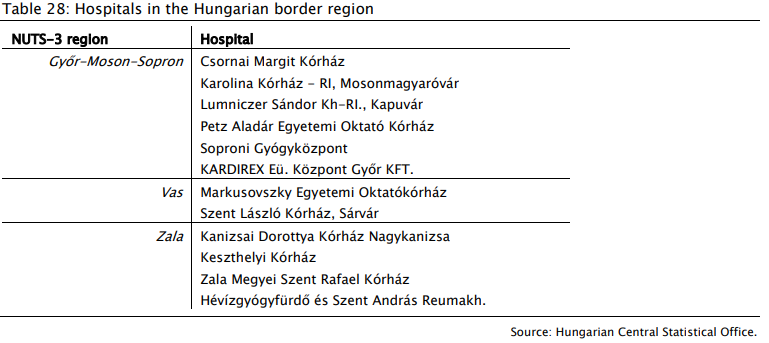 Betegellátás / Pflege von Patienten
Adataink a Nyugat-dunántúli régió közfinanszírozott ellátást nyújtó fekvőbeteg-ellátó intézményeiből származnak. / Die Daten stammen aus öffentlich finanzierten stationären Pflegeeinrichtungen in Westtransdanubien.
Tizenkét ilyen intézmény adatait dolgoztuk fel. / Daten von 12 Einrichtungen wurden verarbeitet.
A legtöbb a bejelentett esetek nagy része a megyei fővárosokban található megyeközponti kórházakból származott az időszakban. / Die meisten gemeldeten Fälle stammen aus Bezirkskrankenhäusern der Bezirkshauptstädte.
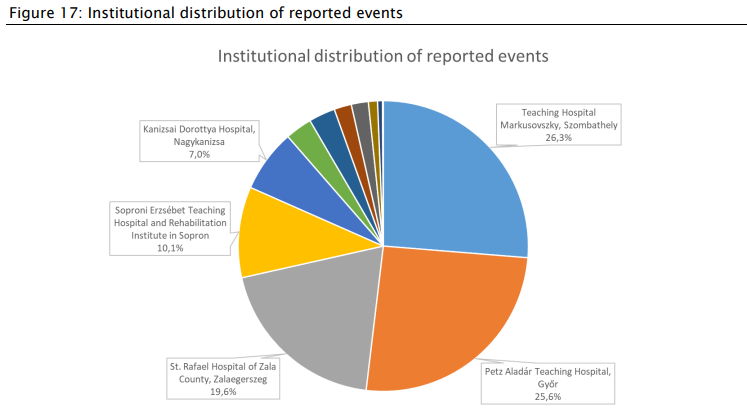 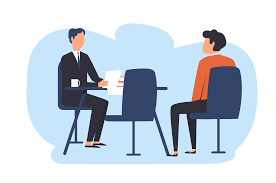 MélyinterjúkTiefeninterviews
Ehhez a fejezethez elsősorban arra összpontosítottunk, hogy megkérdezzünk olyan embereket, akik egy egészségügyi intézmény vezető igazgatójaként dolgoznak. intézményekben dolgoznak az osztrák-magyar határvidéken, a 2 napos interjúidőszakban a csapat 4 interjút készített. interjút készített az alább felsorolt személyekkel: / Hier konzentrierten wir uns auf die Befragung von leitenden Angestellten in Gesundheitseinrichtungen. Dabei führte das Team während des zweitätigen Befragungszeitraums vier Interviews mit untenstehenden Personen durch:
Dr. Benedek Zoltán; a kapuvári Lumniczer Sándor Kórház és Rendelőintézet főigazgatója / Generaldirektor des Krankenhauses Lumniczer Sándor in Kapuvár
Dr. Ringelhan Birgit; főorvos; Soproni Erzsébet Oktatási Központ Patológiai Osztálya / Chefärztin der pathologischen Abteilung des Elisabethenlehrkrankenhauses Sopron
Dr. Nagy Lajos; a Markusovszky Oktatókórház főigazgatója, Szombathely / Generaldirektor des Markusovszky Lehrkrankenhauses in Szombathely
Dr. Kránicz Ágota; a Hévízi Gyógyfürdő és Szent András Kórház orvos-igazgatója / medizinischer Direktor des Hévízer Heilbades und des Szent András Krankenhauses
Az interjúra felkért személyek mély és értékes információkat tudtak adni a magyarországi mentés helyzetéről: / Folgende Personen konnten weiters wertvolle Informationen über die Situation des Rettungswesens in Ungarn liefern: Hüse-Nyerges Enikő, dr. Golopencza Pál, dr. Gecse Krisztián, dr. Nagy Lajos.
Fő tanulságokdie wichtigsten Erkenntnisse
Elsősorban a Nyugat Magyarországi régión belüli kooperáció kiépítésére van szükség / auch die Zusammenarbeit innerhalb der Region Westungarn muss ausgebaut werden
Telemedicina, adatok küldése nehezen megoldott- IT háttér nem megfelelő sok egészségügyi ellátónál / Telemedizin und Datenübertragung ist schwierig – IT-Ausstattung ist bei vielen Gesundheitsdienstleistern nicht ausreichend
A mentők nem léphetik át a határt- hosszabb mentési idő lehet emiatt / Krankenwägen können die Grenze nicht passieren – längere Anfahrtswege
Főleg jogi akadályok és bürokratikus okok állnak a fejlesztés, előrelépés útjában / rechtliche und bürokratische Hindernisse stehen der Entwicklung im Weg
Sürgősségi és háziorvosi ellátásban is nehézkes a határon túli kommunikáció, ez sokszor vizsgálat ismétléshez vezet / grenzüberschreitende Kommunikation in der Notfallversorgung sowie der hausärztlichen Versorgung ist schwierig - Doppelbefundungen
Orvos és szakápoló hiány- kiáramlás miatt / Mangel an Ärzten und weiterem Fachpersonal
Nyelvi akadályok / Sprachbarrieren
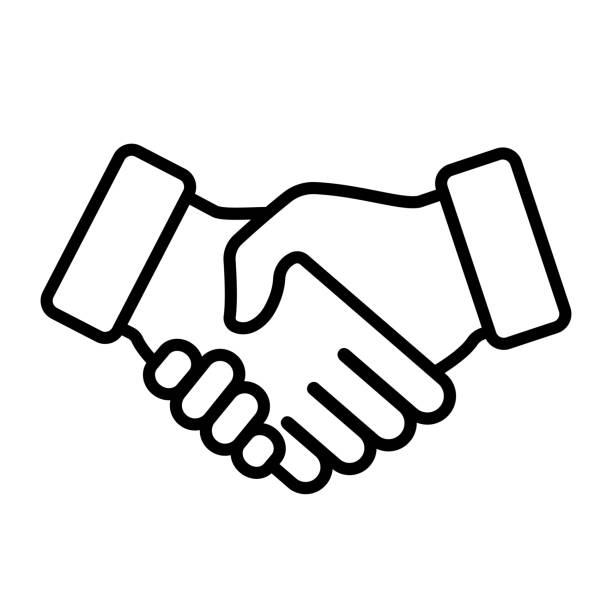 A jövőre nézveAusblick
Konkrét javaslat a határon átívelő mentésre / konkreter Vorschlag für einen bilateralen Rettungsvertrag
Minden interjú alany pozitívan áll hozzá a jövőbeli együttműködésre / positive Einstellung aller Befragten zu zukünftigen Kooperationen
Nyelvi tanfolyamok szervezése az egészségügyi dolgozóknak több intézményben / Organisation von Sprachkursen für Personal mehrerer Gesundheitseinrichtungen
TETRA mentési rendszer elérhető mindkét országban / TETRA-Rettungssystem in beiden Ländern verfügbar
Sopron- Wiener Neustadt pilot jó példa!!együttműködés itt már megkezdődött / Pilotprojekt zwischen Wr. Neustadt und Sopron ist ein gutes Beispiel für weitere Projekte
Köszönöm a figyelmet!
Herzlichen Dank für Ihre Aufmerksamkeit
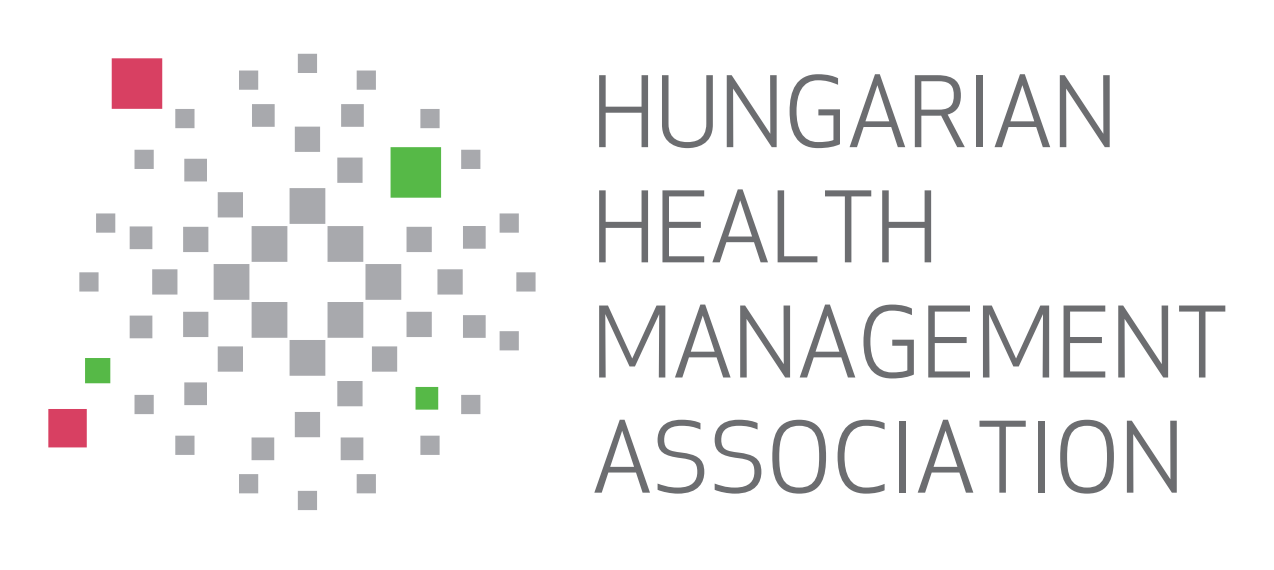 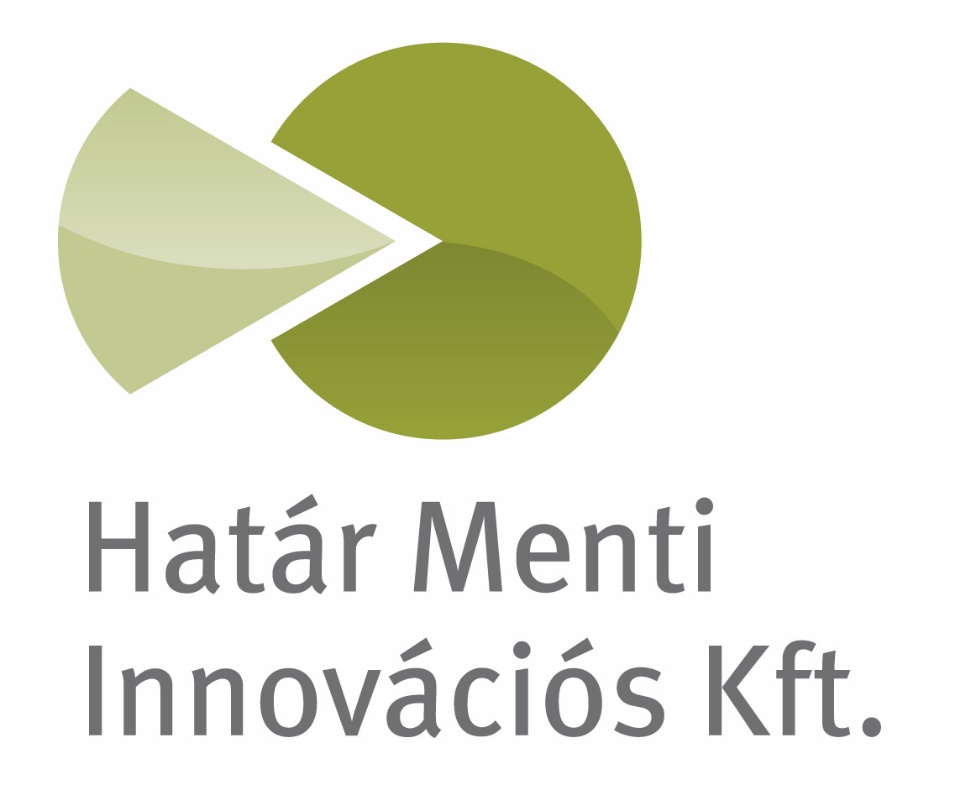